Использование игрового набора «Дары Фрёбеля» 
в развитии памяти у детей  5-7 лет в соответствии с ФГОС ДО
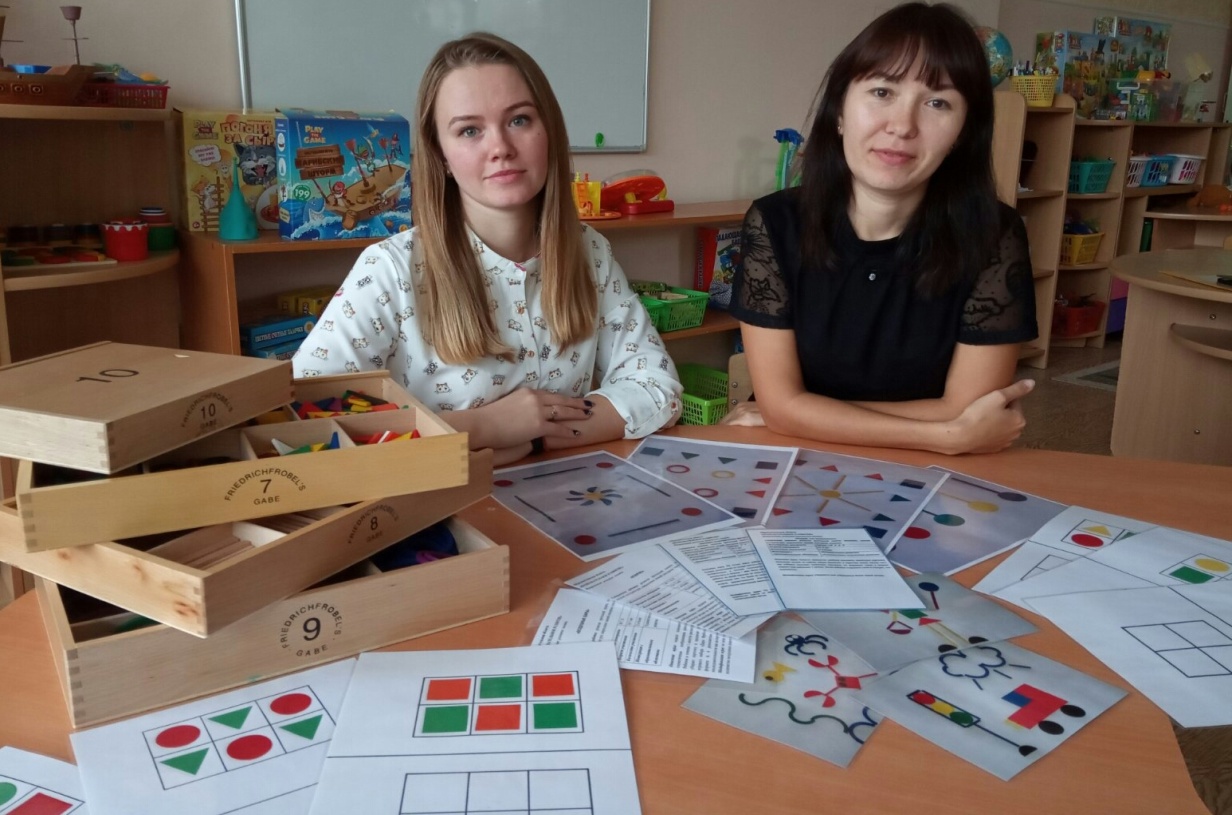 Назарова Екатерина Владимировна,
Горшкова Мария Владимировна,
воспитатели МБДОУ «Детский сад № 87» г.о. Самара
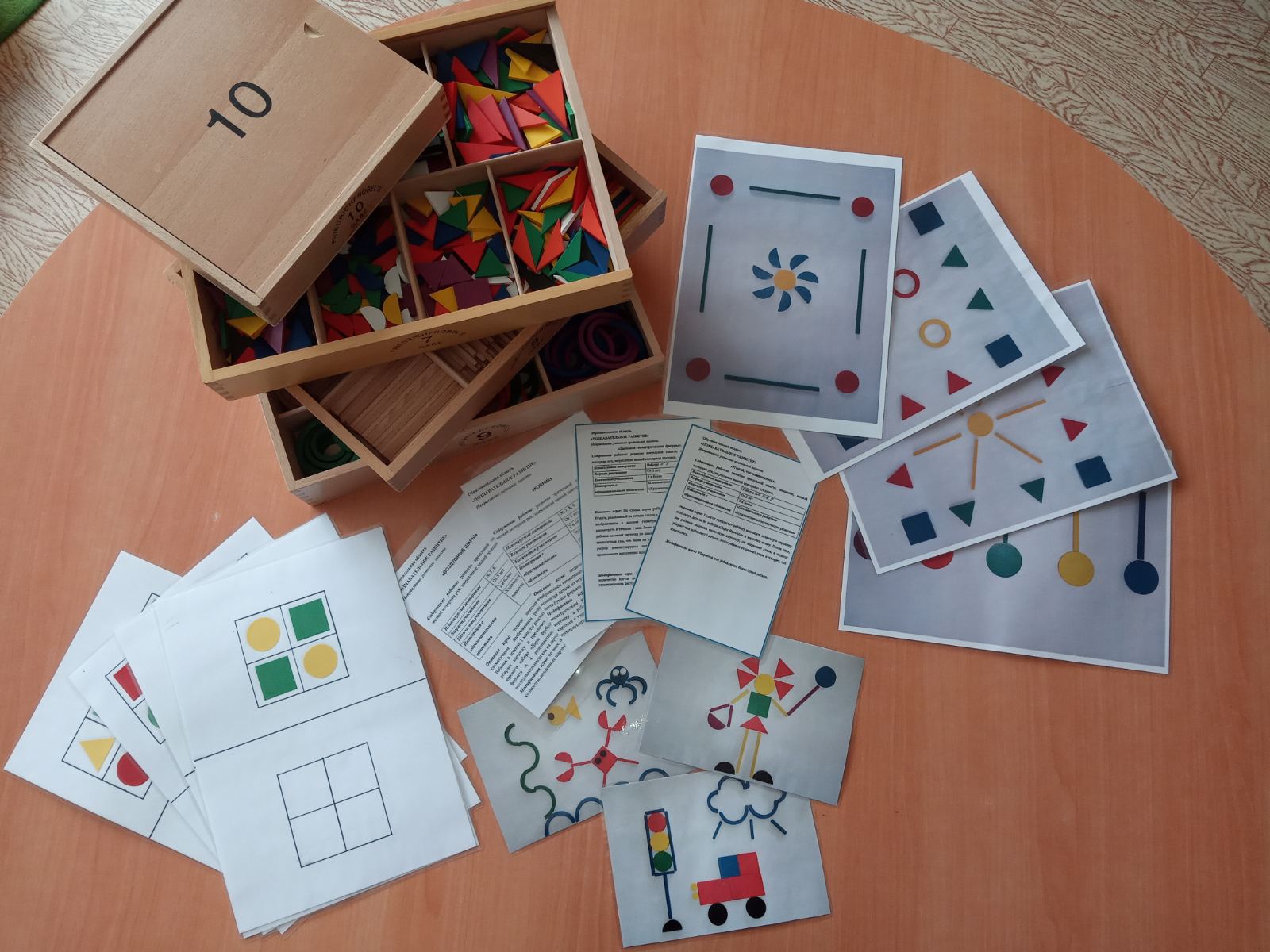 «Коврик»
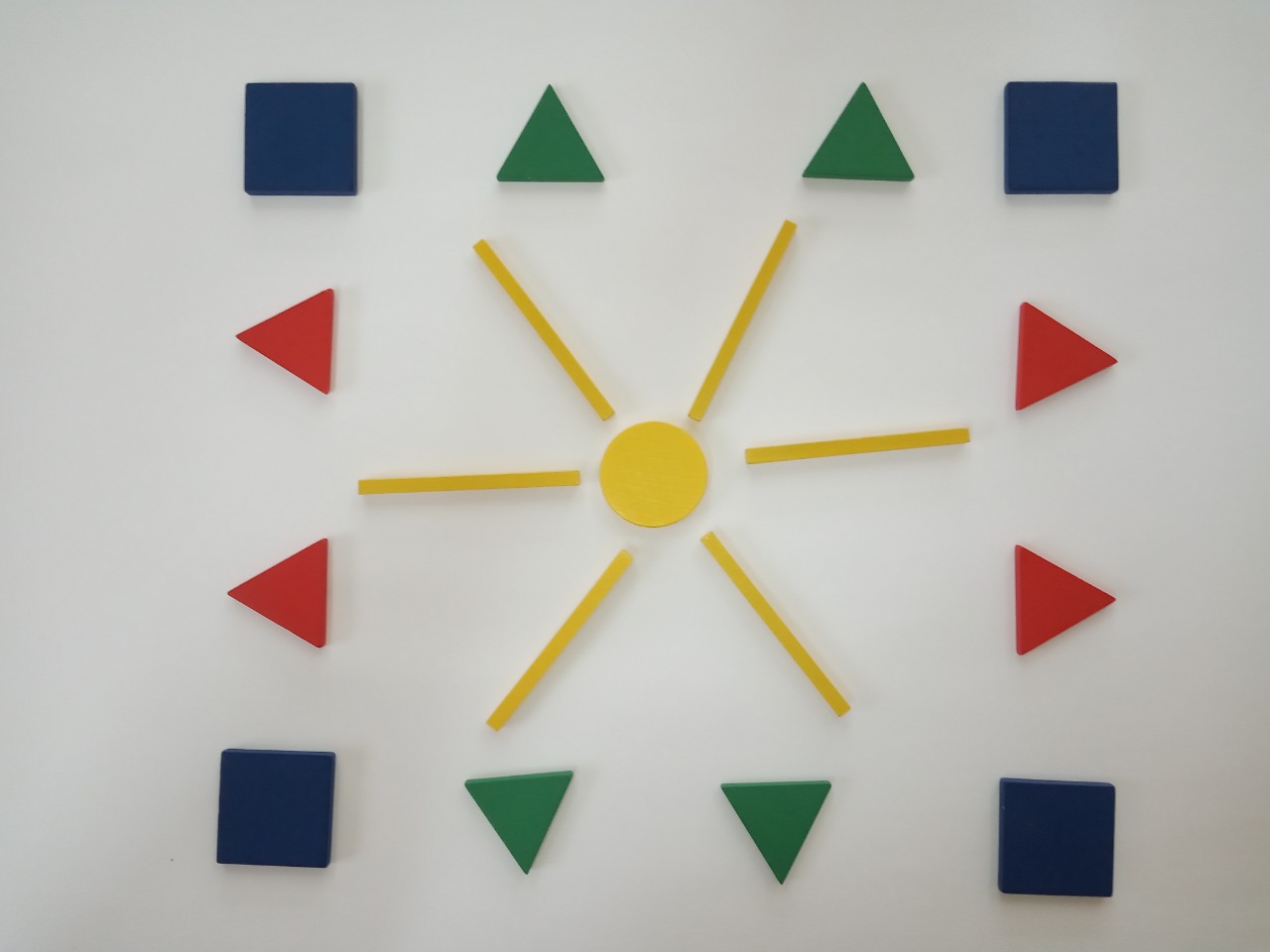 «Коврик»
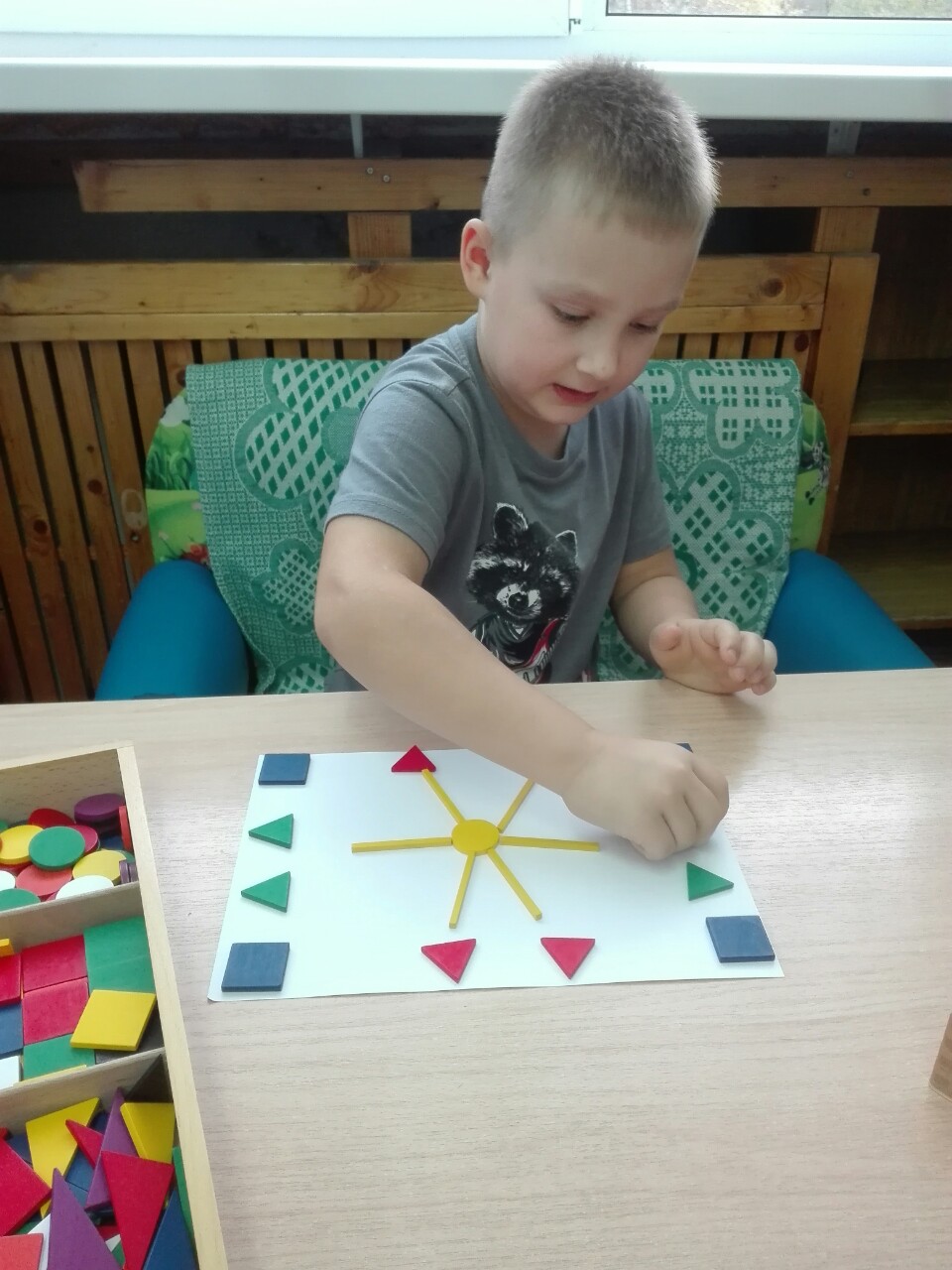 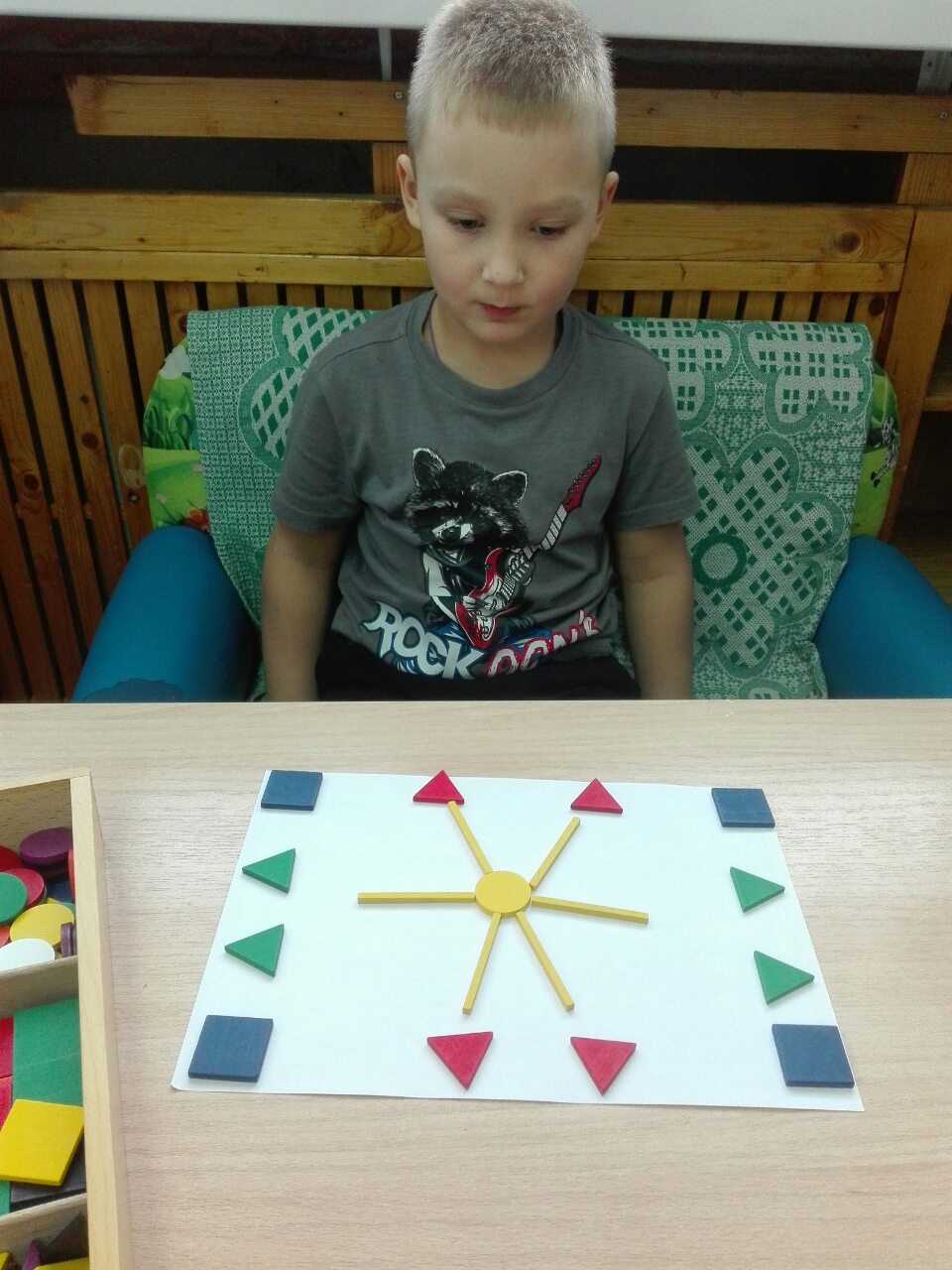 «Воздушные шарики»
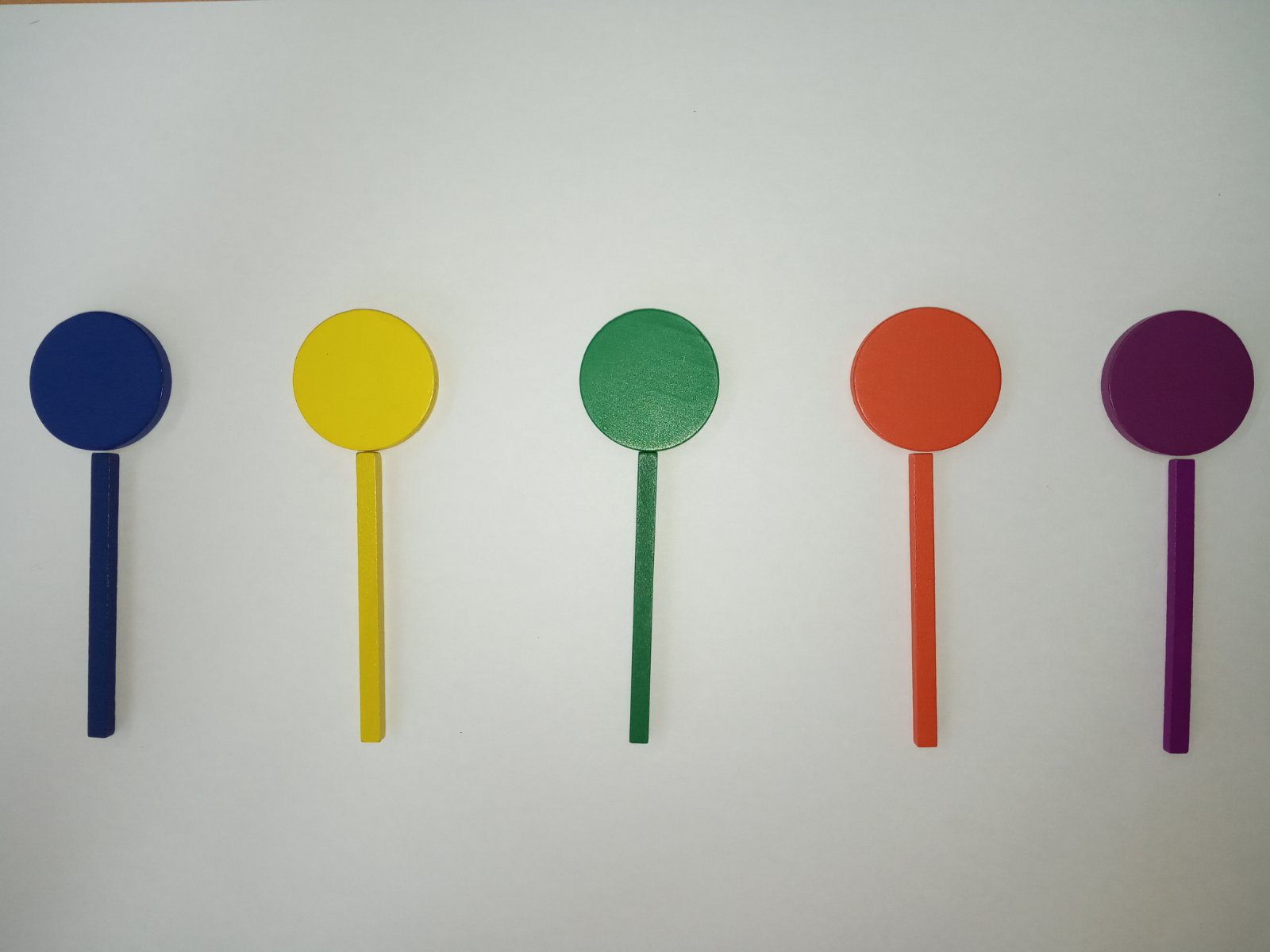 «Воздушные шарики»
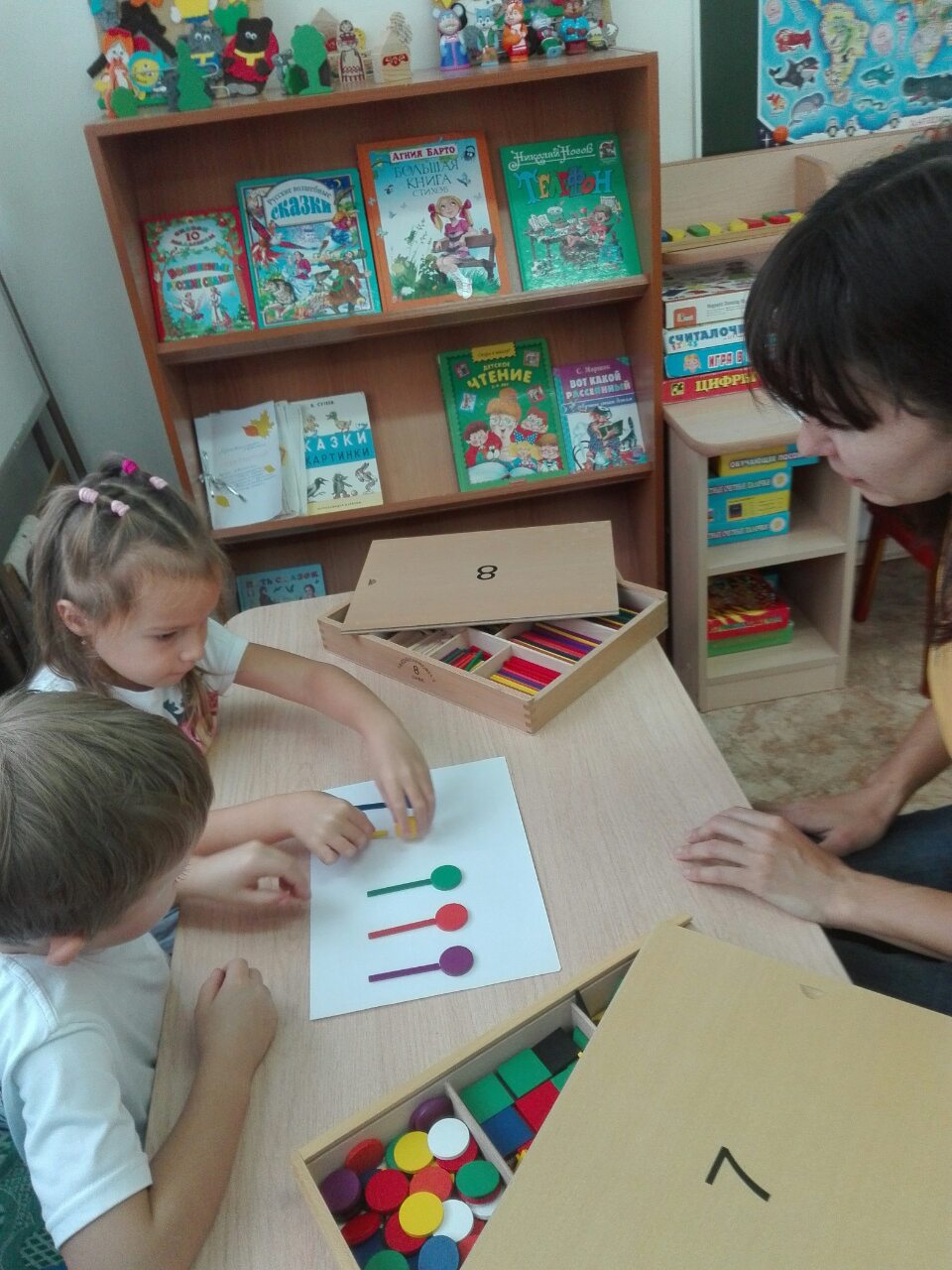 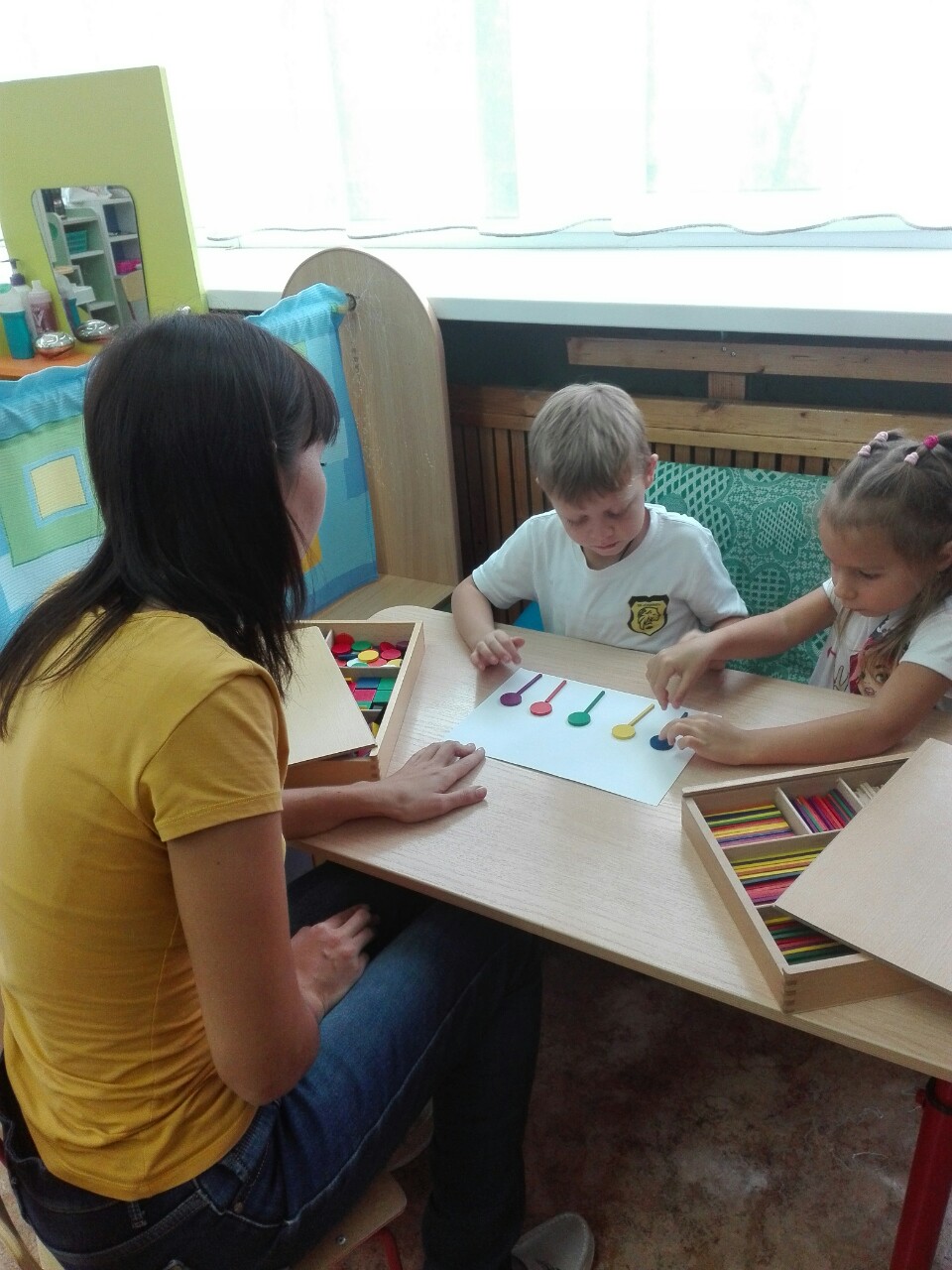 «Запомни геометрические фигуры»
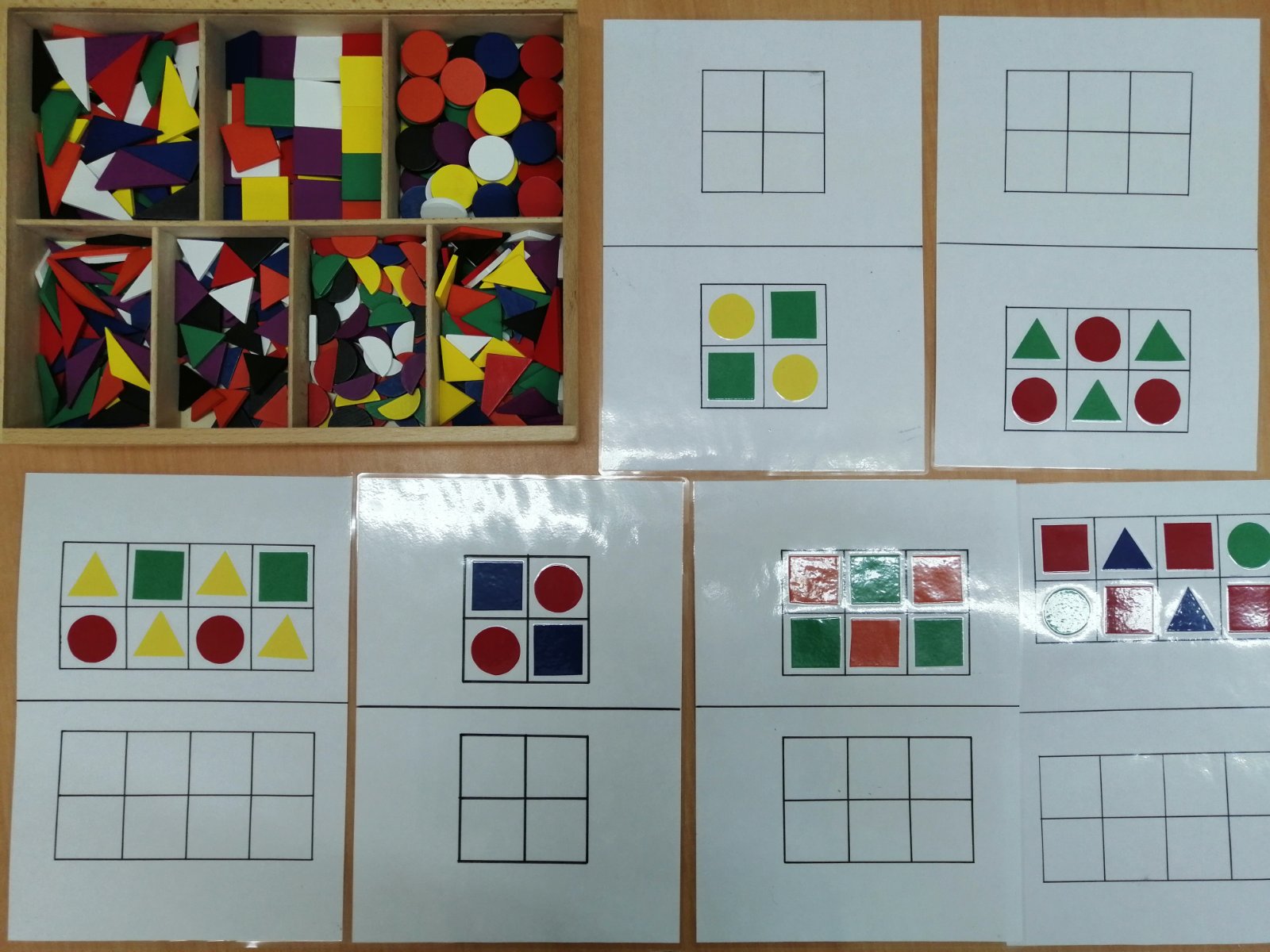 «Запомни геометрические фигуры»
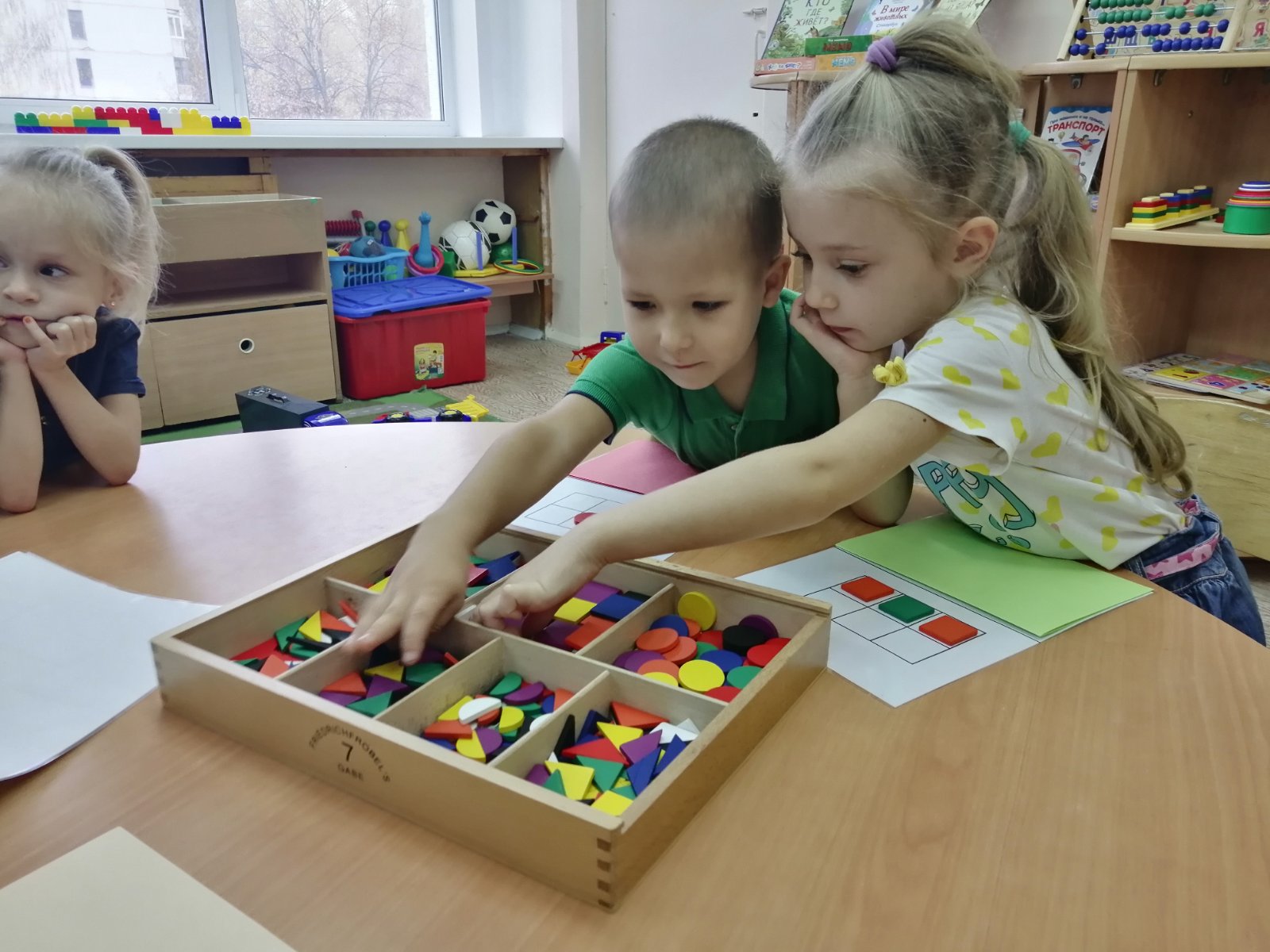 «Запомни геометрические фигуры»
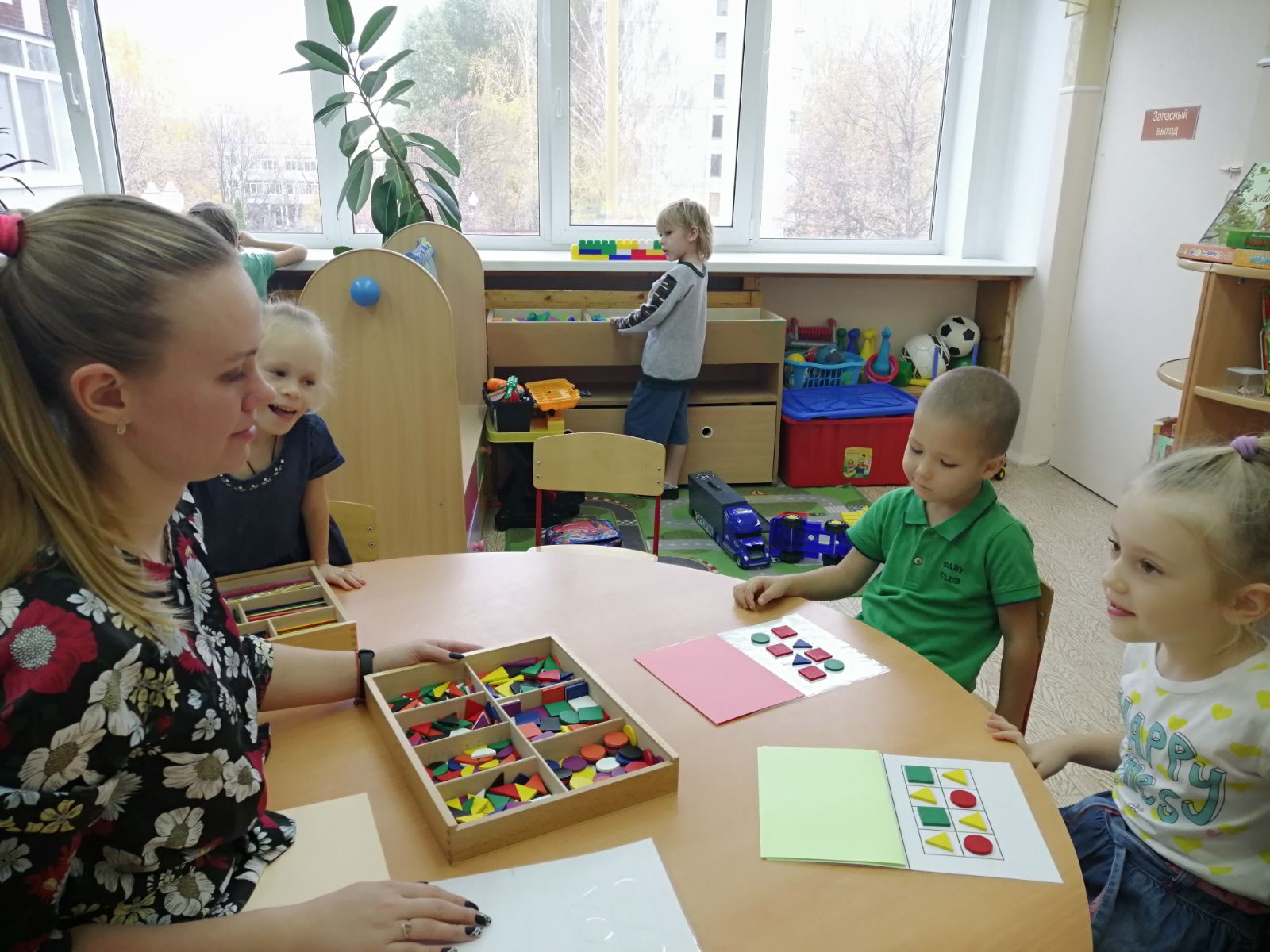 «Угадай, что изменилось»
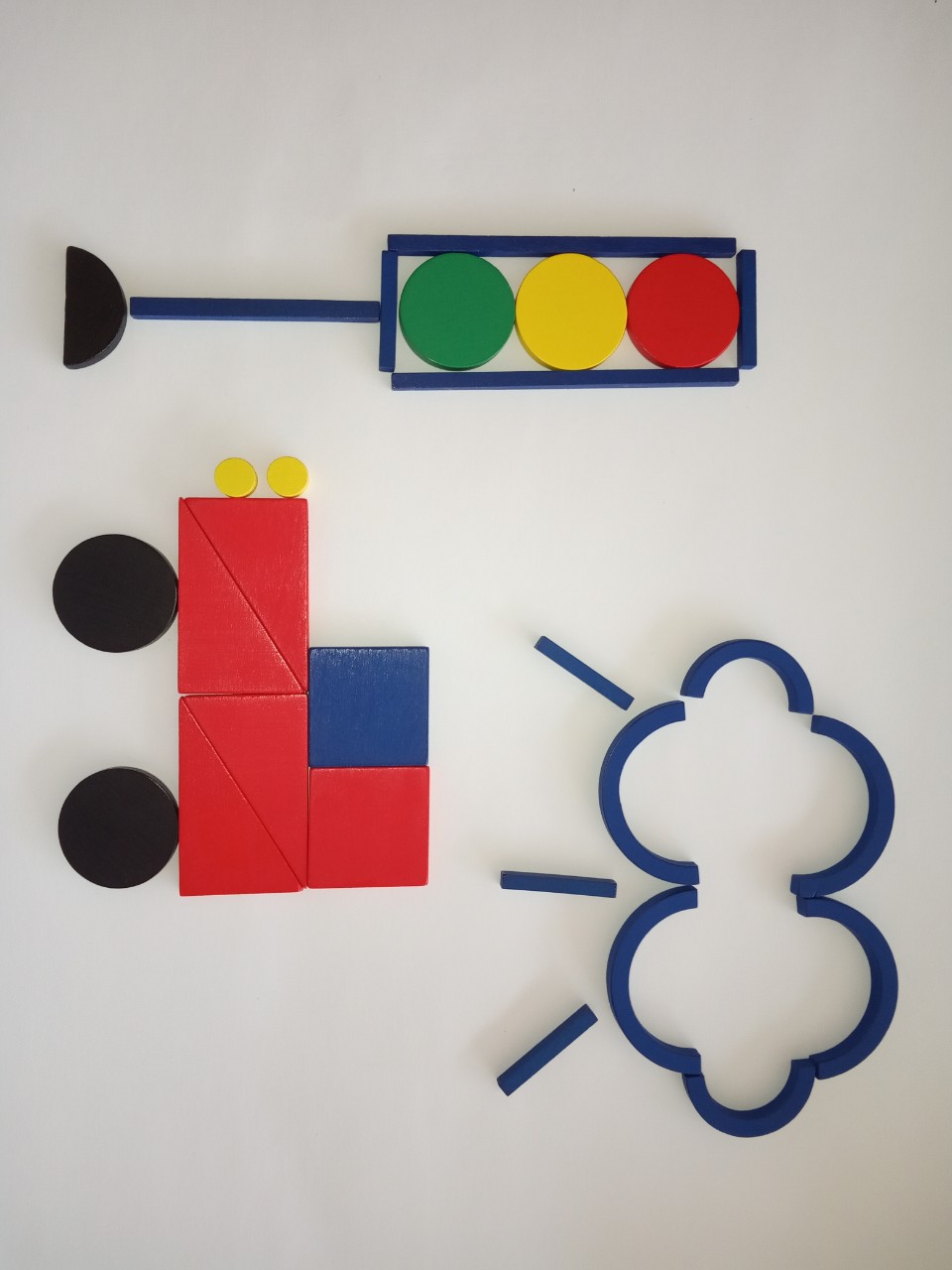 «Угадай, что изменилось»
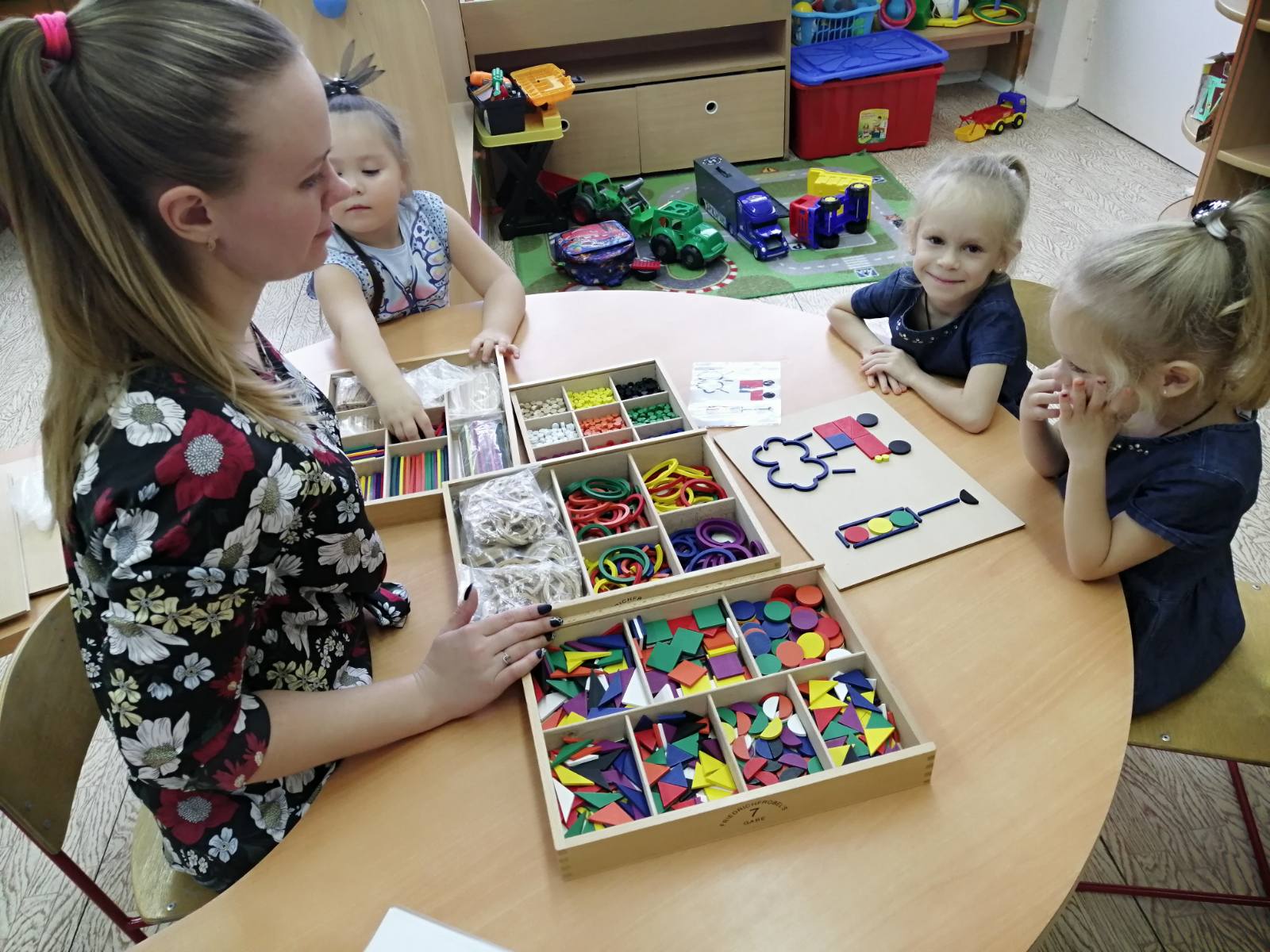 «Угадай, что изменилось»
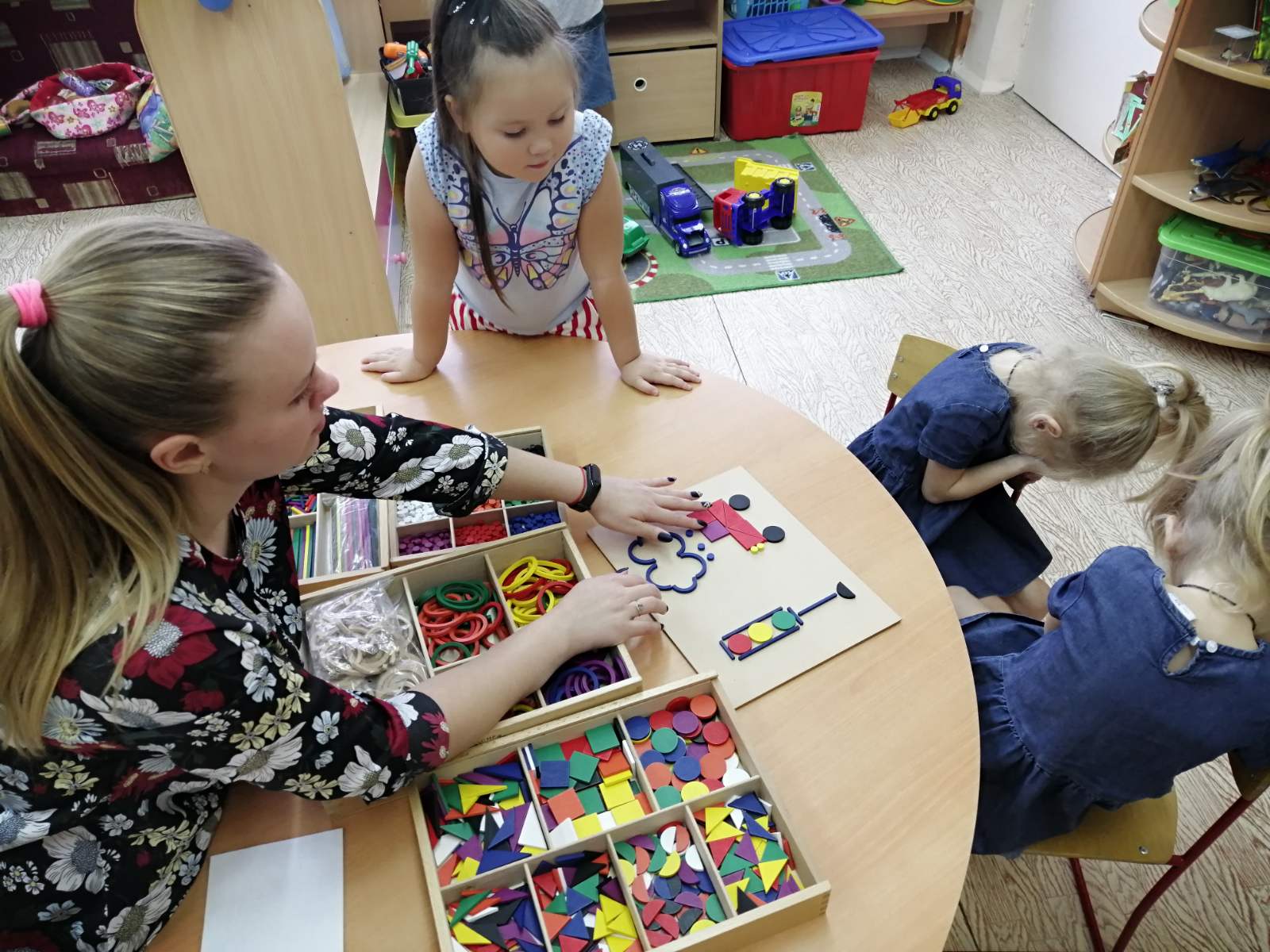 «Угадай, что изменилось»
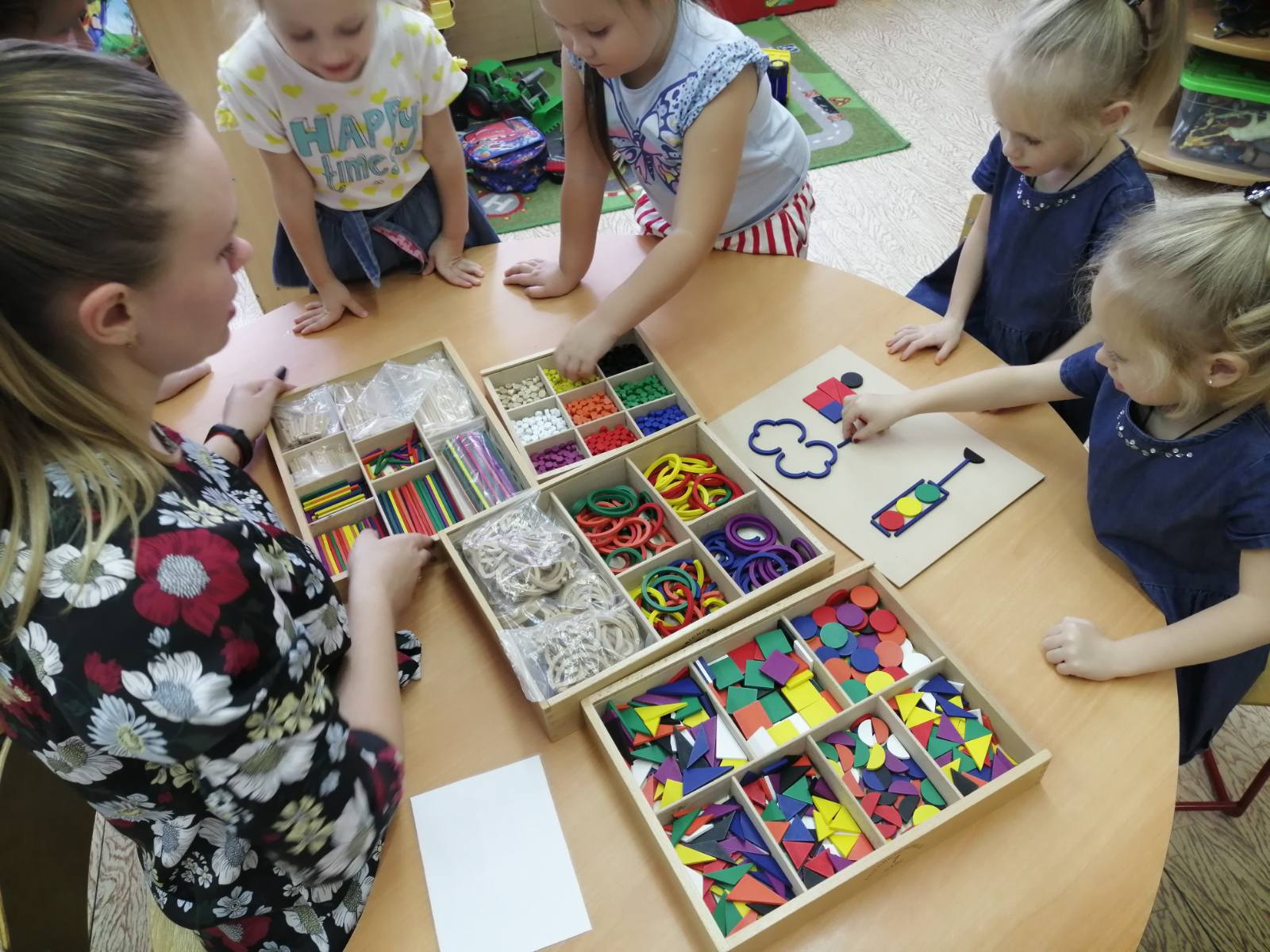